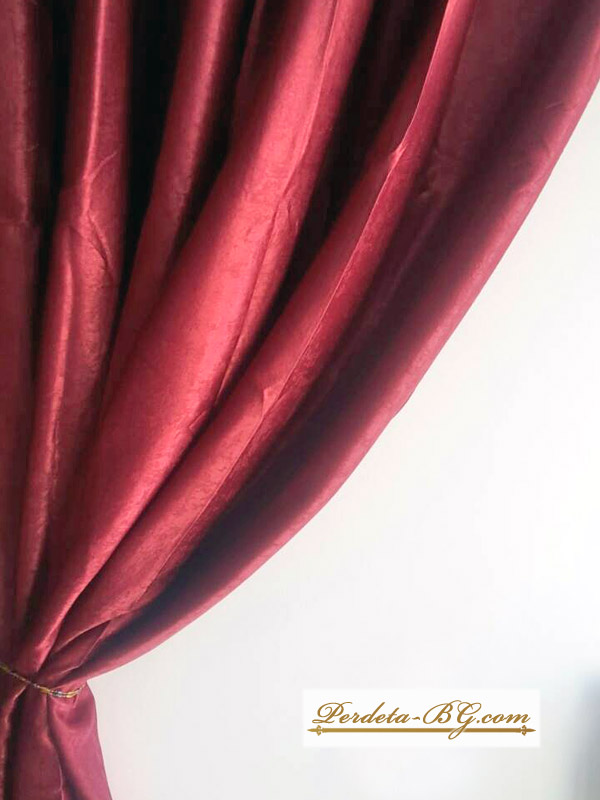 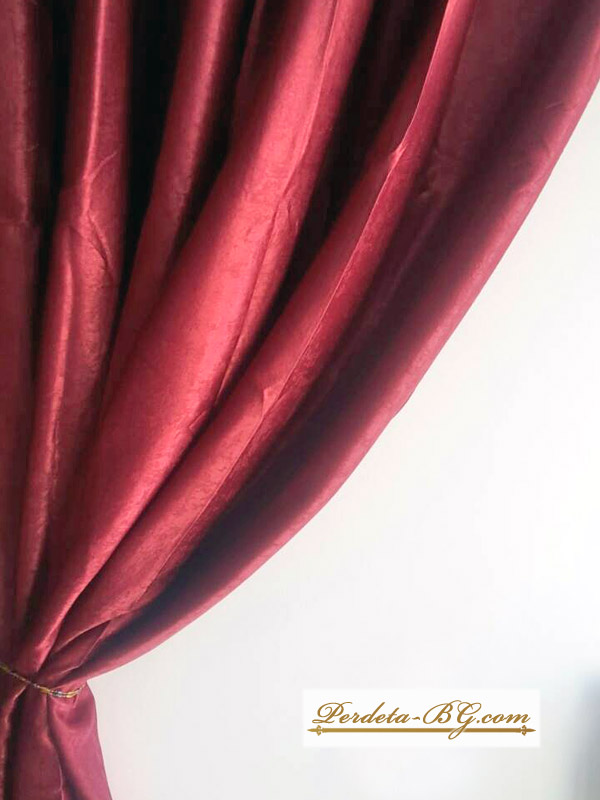 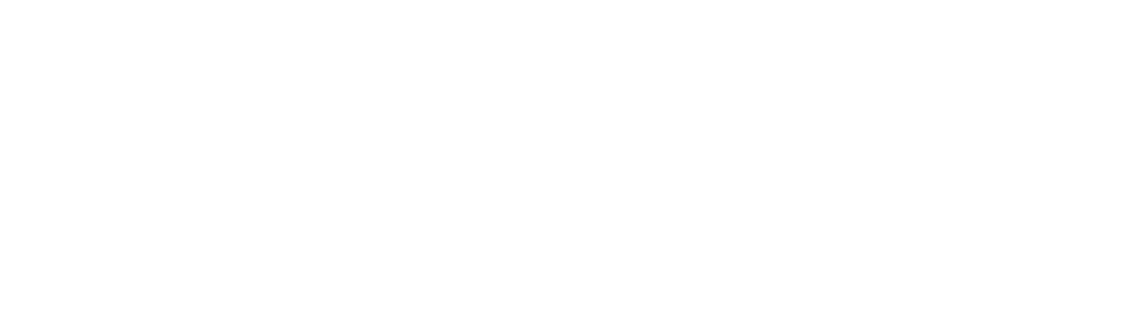 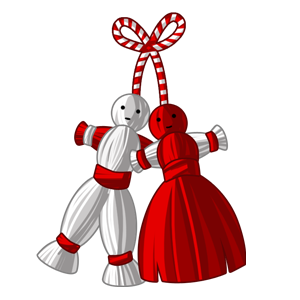 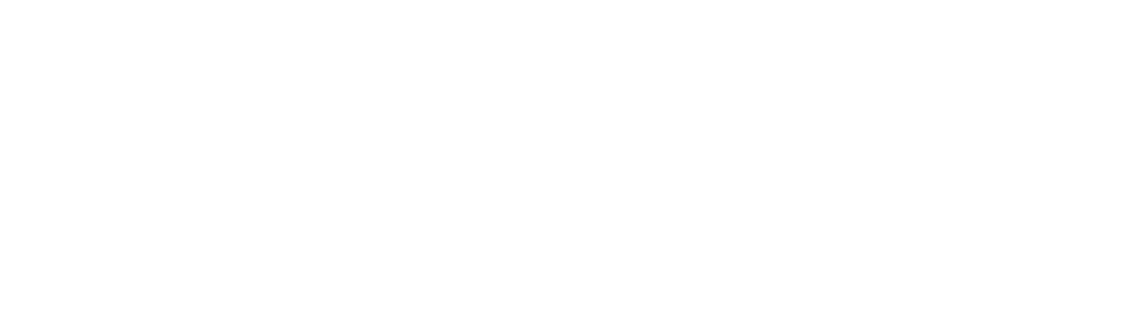 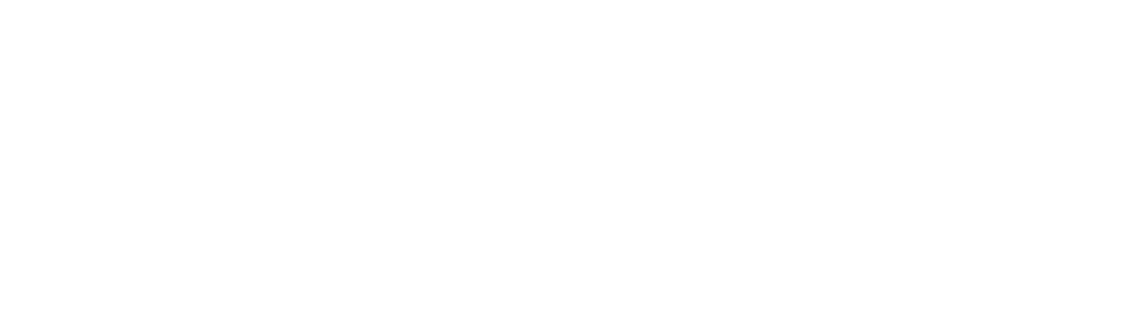 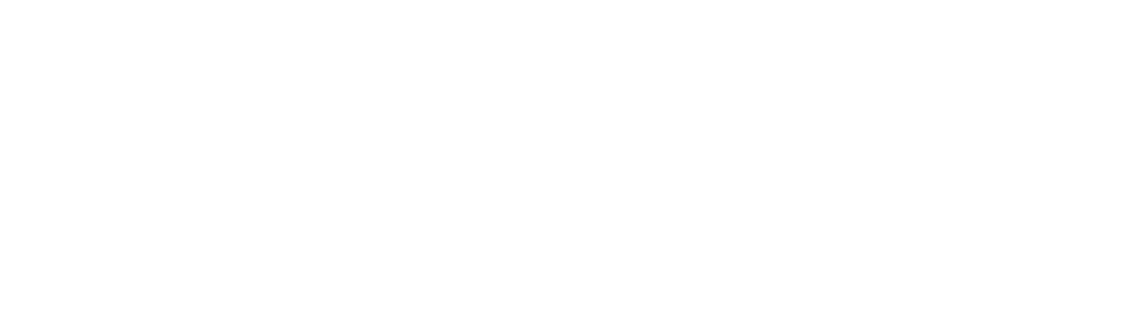 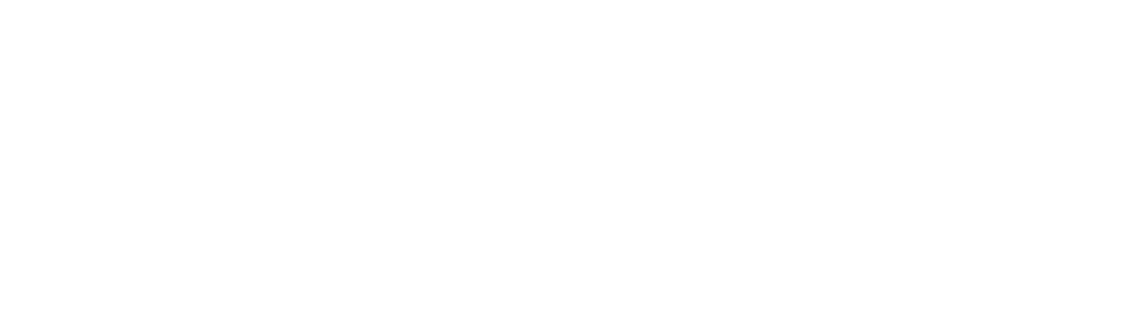 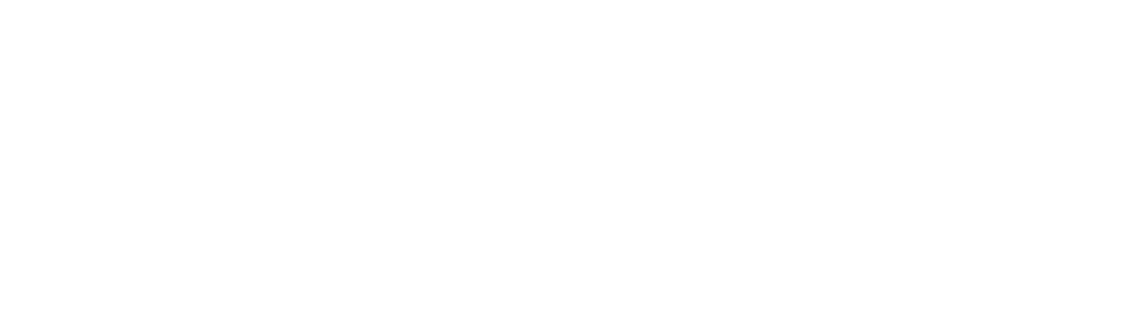 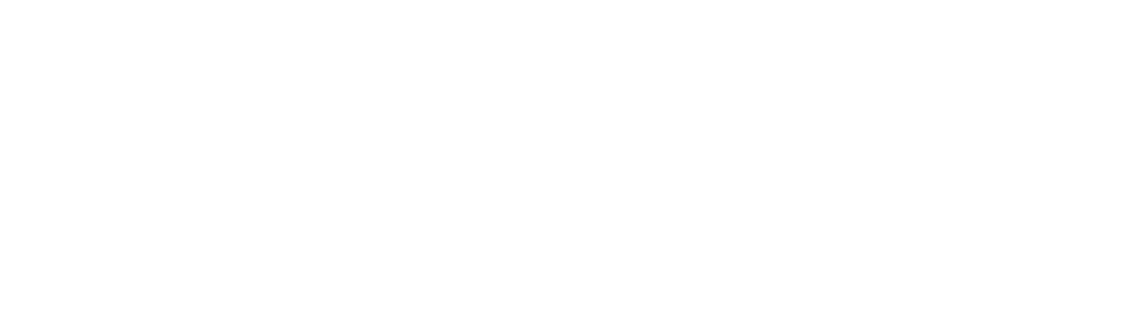 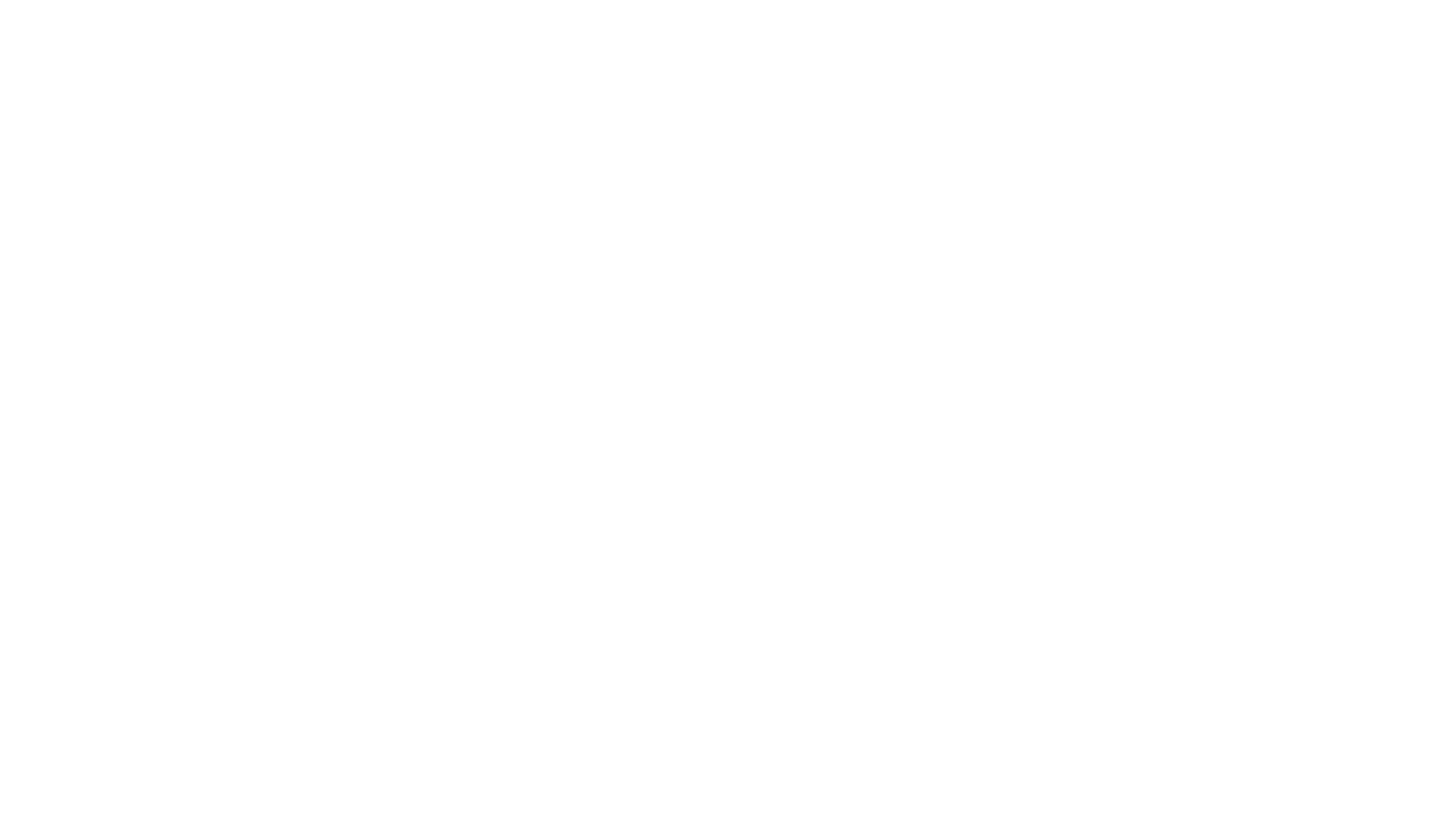 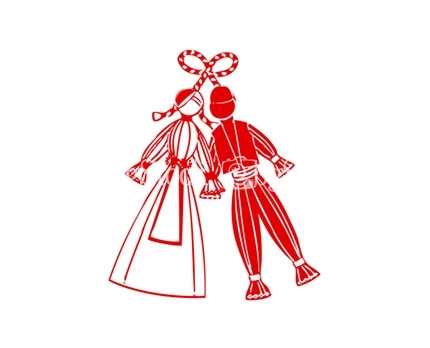 БАБА 

МАРТА
Баба Марта е митичен персонаж в българския фолклор.В народните вярвания, представени в пословици и приказки, името ѝ е свързано с името на месец „март“.
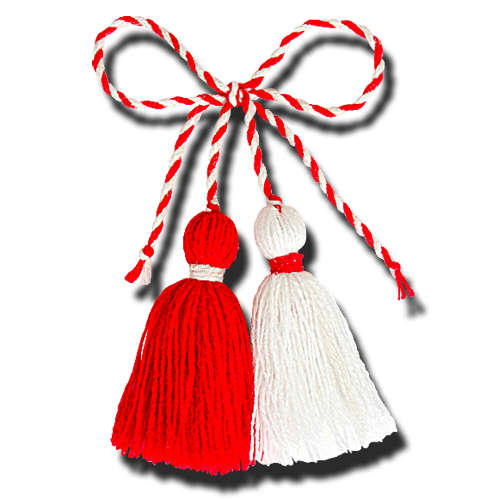 Три са месеците, които са персонифицирани в българските митични представи – януари, февруари и март. Януари и февруари са представени като братя с лют характер – Голям Сечко и Малък Сечко.
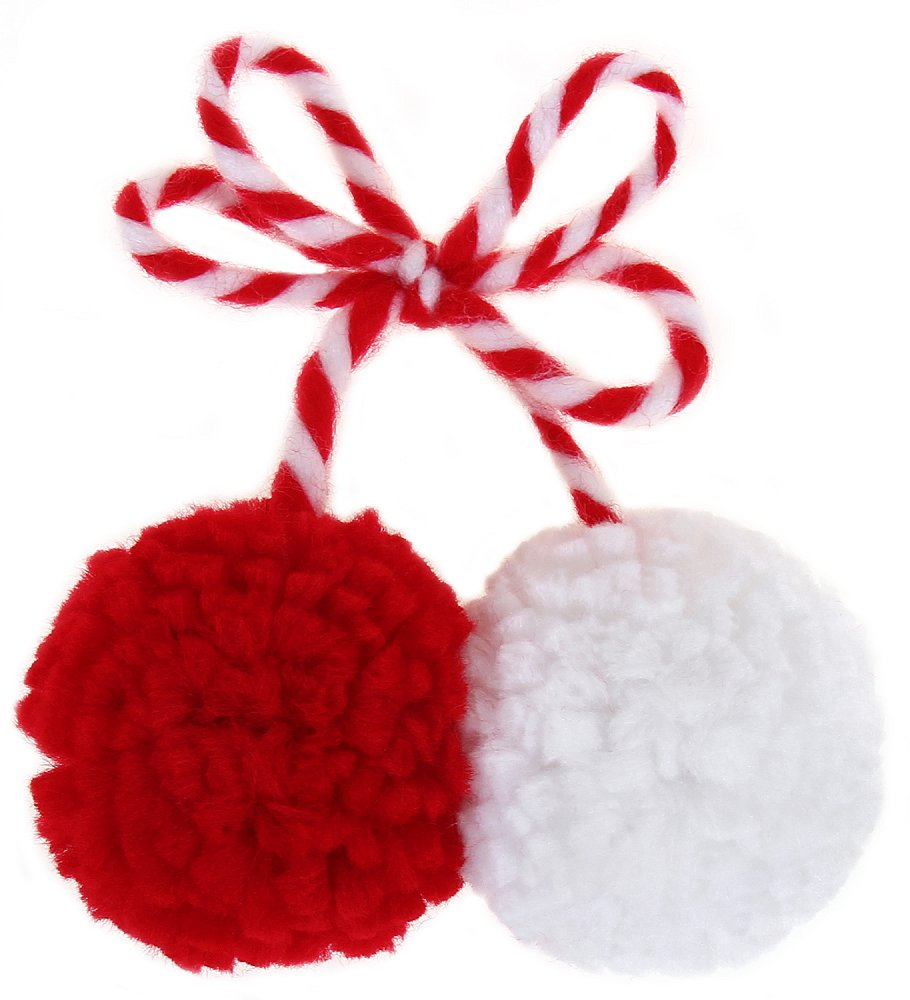 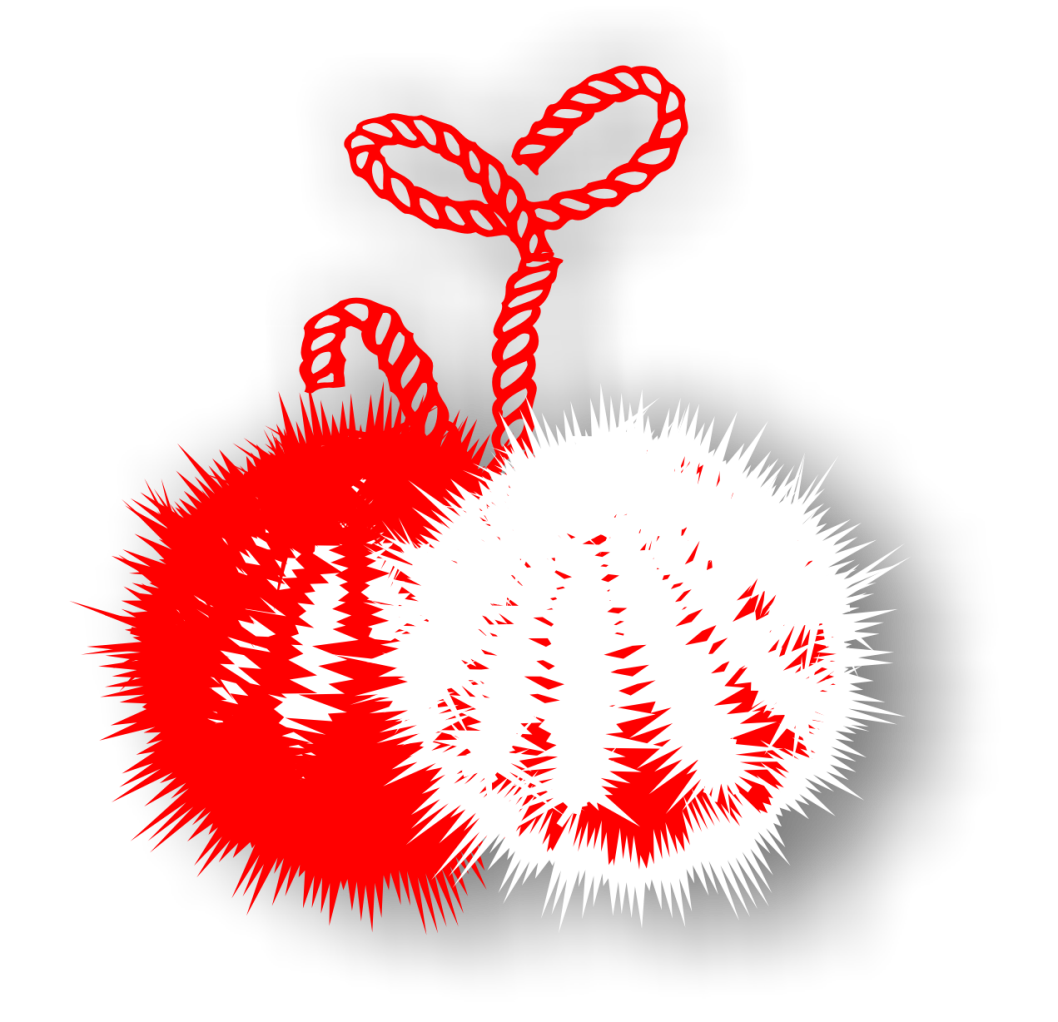 С Баба Марта и месец март се свързват много обичаи и празници, посветени на идващата пролет.
Най-известният обичай, свързан с Баба Марта, е закичването на хора и млади животни с Мартеница усукани бяла и червена нишка на 1 март – деня на пристигането на Баба Марта.
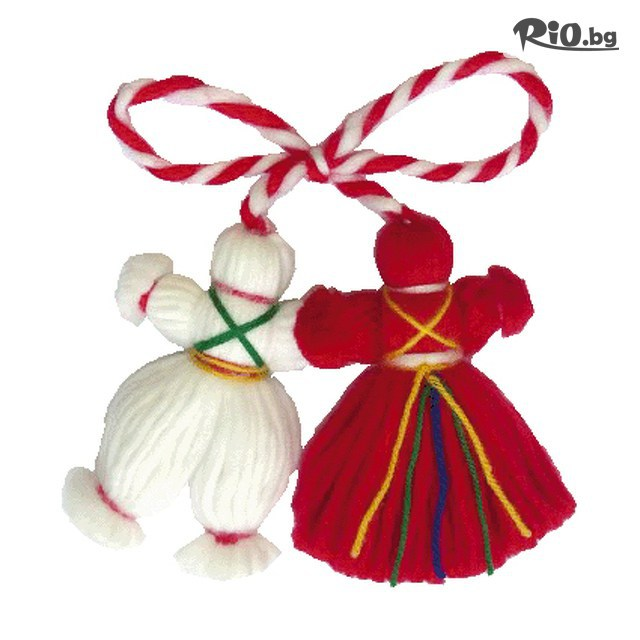 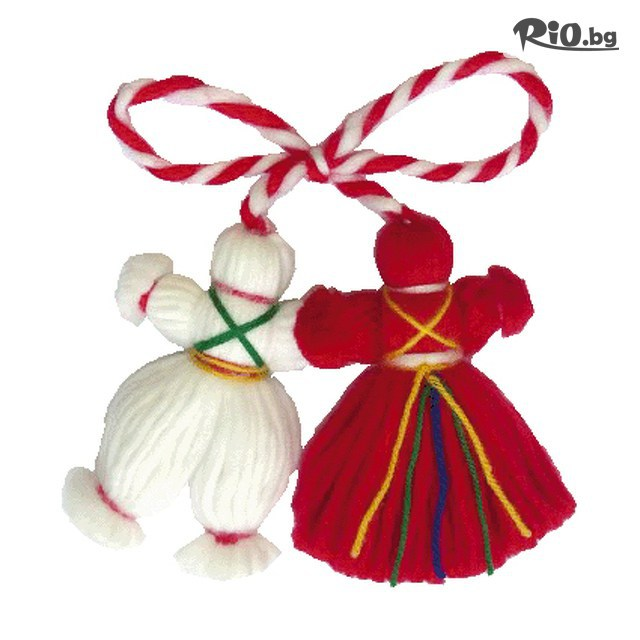 През целия месец се извършват обреди за гонене на змии и гущери, както и гадания, свързани с някои прелетни птици.
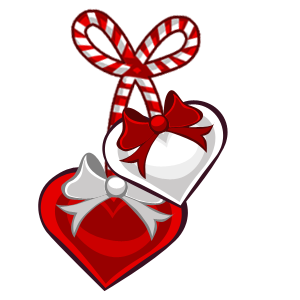 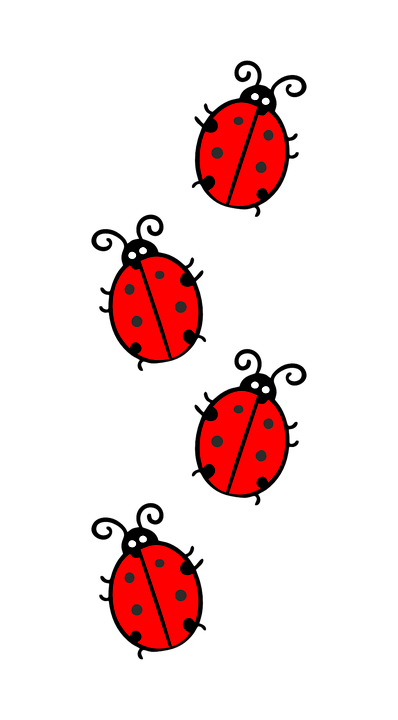 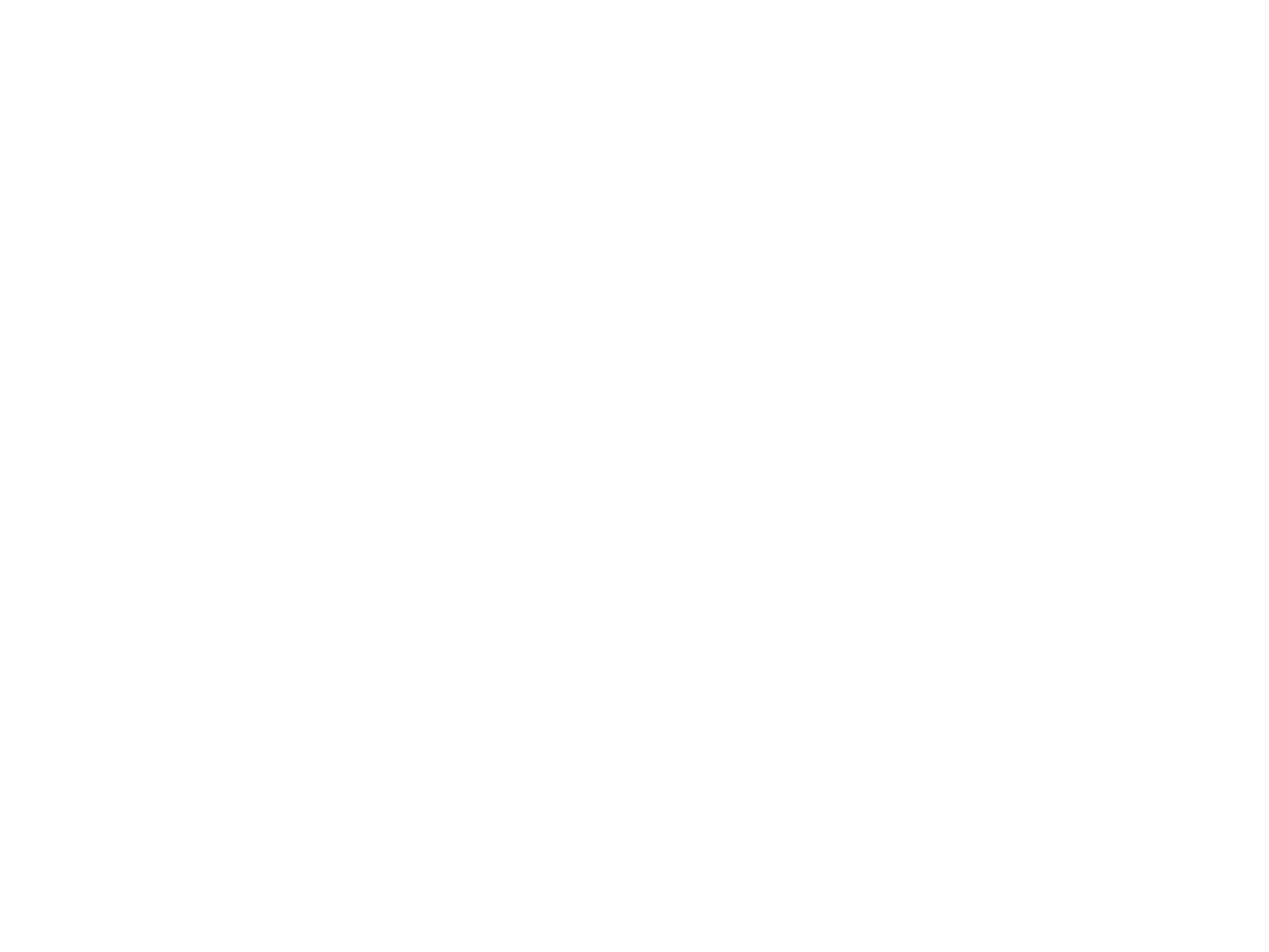 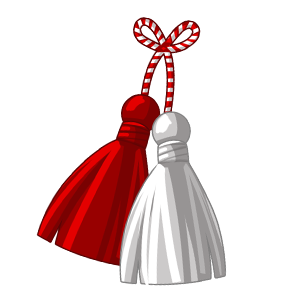 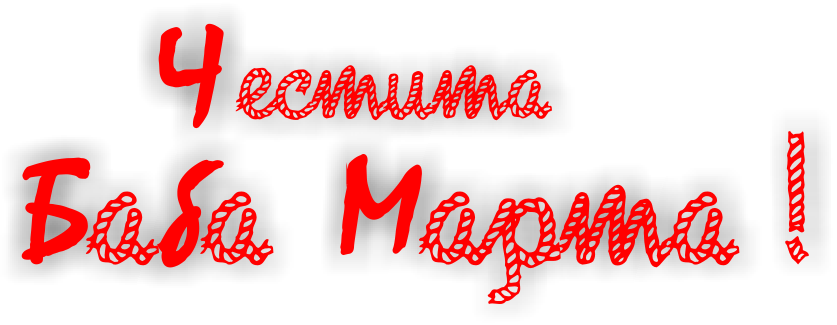 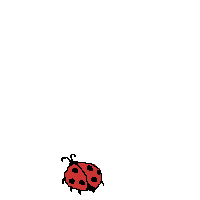 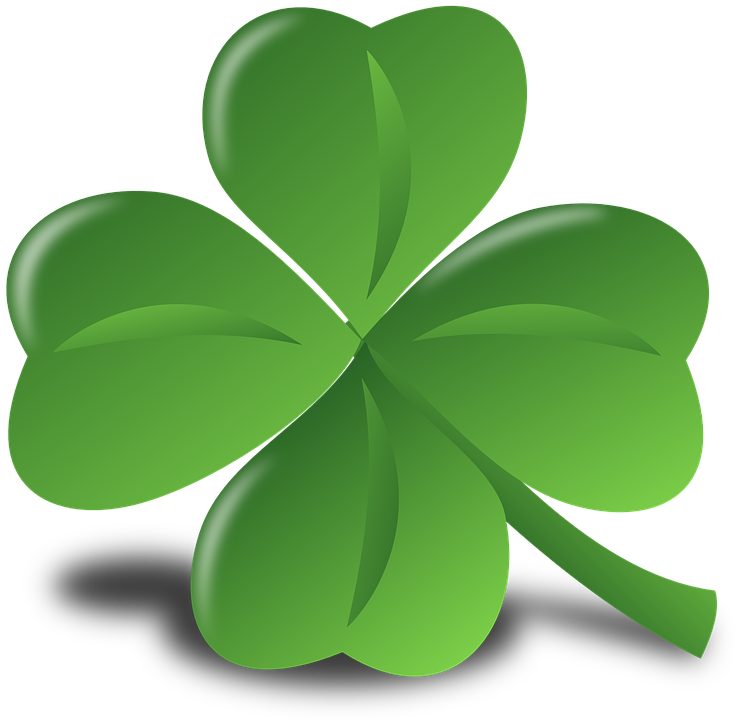 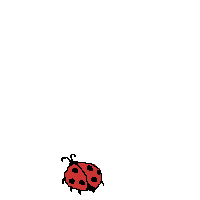 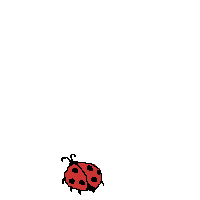 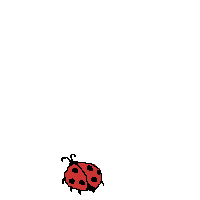 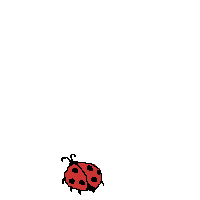 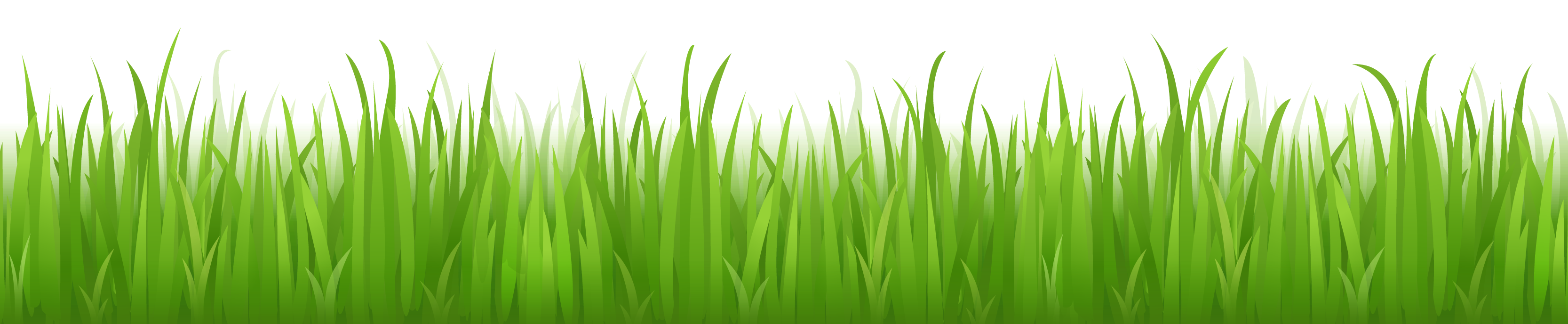 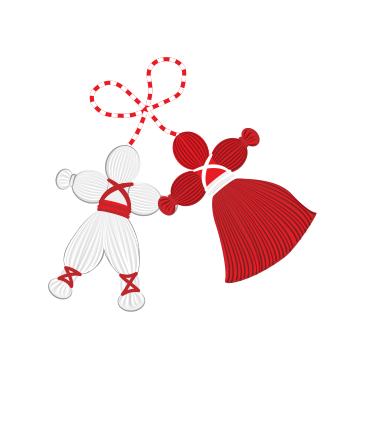 РОСЕН КИРИЛОВ VI,,В‘‘